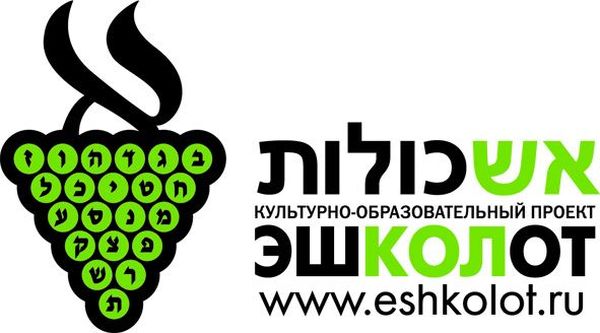 One Word, Two Parents
Phono-Semantic Matching in Israeli 
(as well as in Mandarin Chinese, Japanese, Revolutionized Turkish, Icelandic, Arabic and Creoles)
Prof. Ghil‘ad Zuckermann (Гилад Цукерман)D.Phil. (Oxon.), Ph.D. (Cantab., titular) 
Chair of Linguistics & Endangered Languages, The University of Adelaide
www.facebook.com/ProfessorZuckermann
www.zuckermann.org     ghilad.zuckermann@adelaide.edu.au
Moscow, 14 November 2018
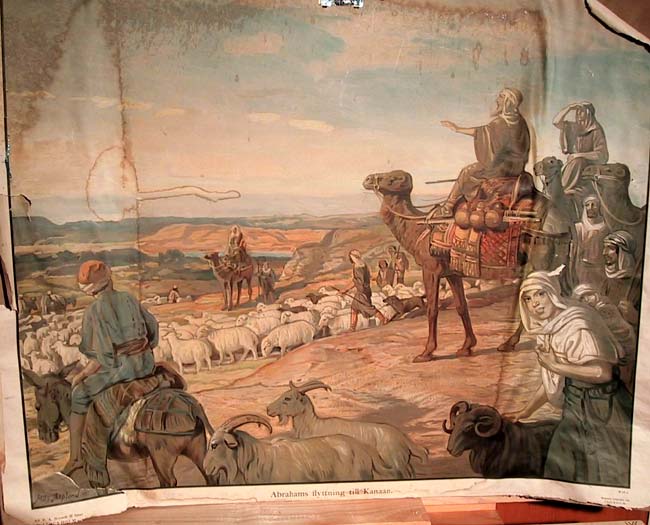 Professor Ghil‘ad Zuckermann 诸葛漫
	DPhil (Oxford), PhD (Cambridge, titular)

	Chair of Linguistics & Endangered Languages 
	The University of Adelaide
	
       ghilad.zuckermann@adelaide.edu.au


        www.adelaide.edu.au/directory/ghilad.zuckermann 

               


           

                      




                    
                    www.facebook.com/ProfessorZuckermann
Professor Ghil‘ad Zuckermann
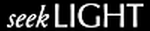 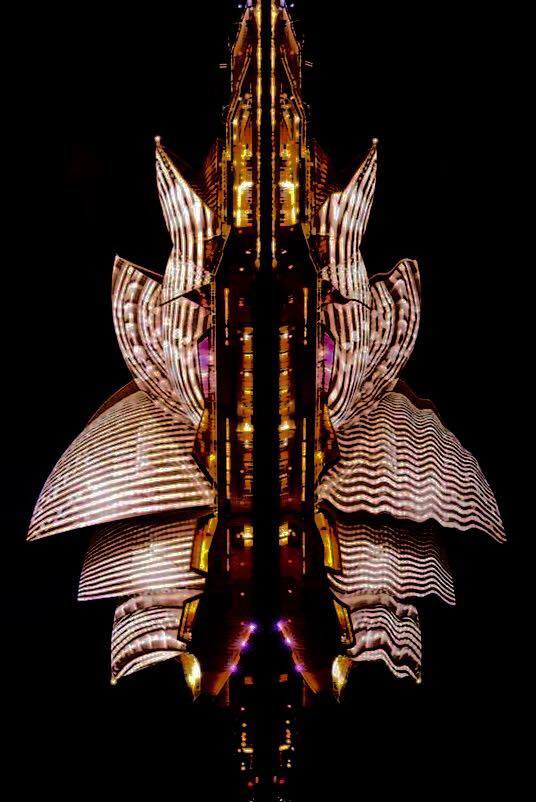 Professor Ghil‘ad Zuckermann
Abstract of Today’s Lecture-slash-discussion
Phono-semantic matching (PSM) is a technique by which a foreign word is reproduced in the target language, using pre-existing native elements that are similar to the foreign word both in meaning and in sound. Thus, the English word DUBBING was transformed into Israeli (Reclaimed Hebrew) as דיבוב  DIBÚV, adding a new sense to the pre-existent Hebrew דבוב  DIBBUV 'speech', the latter being a word that is etymologically unrelated to DUBBING but which serendipitously has a similar meaning and sound.Such multi-sourced neologization is an ideal means of lexical expansion because it conceals foreign influence from the future native speakers, ensures lexicographic acceptability of the coinage, recycles obsolete autochthonous roots and words (a delight for purists), and facilitates initial learning among contemporary learners and speakers.

This paper-slash-discussion will introduce PSM in (1) reclaimed (e.g. Revived Hebrew, henceforth Israeli), revolutionized (e.g. Republican Turkish) and puristically-oriented (e.g. Icelandic) languages, in which language-planners attempt to replace undesirable foreignisms or loanwords; and (2) languages using a phono-logographic script that does not allow mere phonetic adaptation, e.g. Chinese and Japanese (the latter only to the extent that kanji are used).

Traditional classifications of borrowing, e.g. Einar Haugen's, ignore such cross-fertilizations and categorize borrowing into either substitution or importation. However, PSM is a distinct phenomenon, which operates through simultaneous substitution and importation. Yet, PSM ought not to be confused with calquing as the latter lacks the phonetic matching component. Recognizing PSM carries significant implications of hybridity and multiple causation not only for lexicology and comparative historical linguistics, but also for sociolinguistics, cultural studies and Revivalistics.
University of Adelaide
4
Professor Ghil‘ad Zuckermann
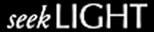 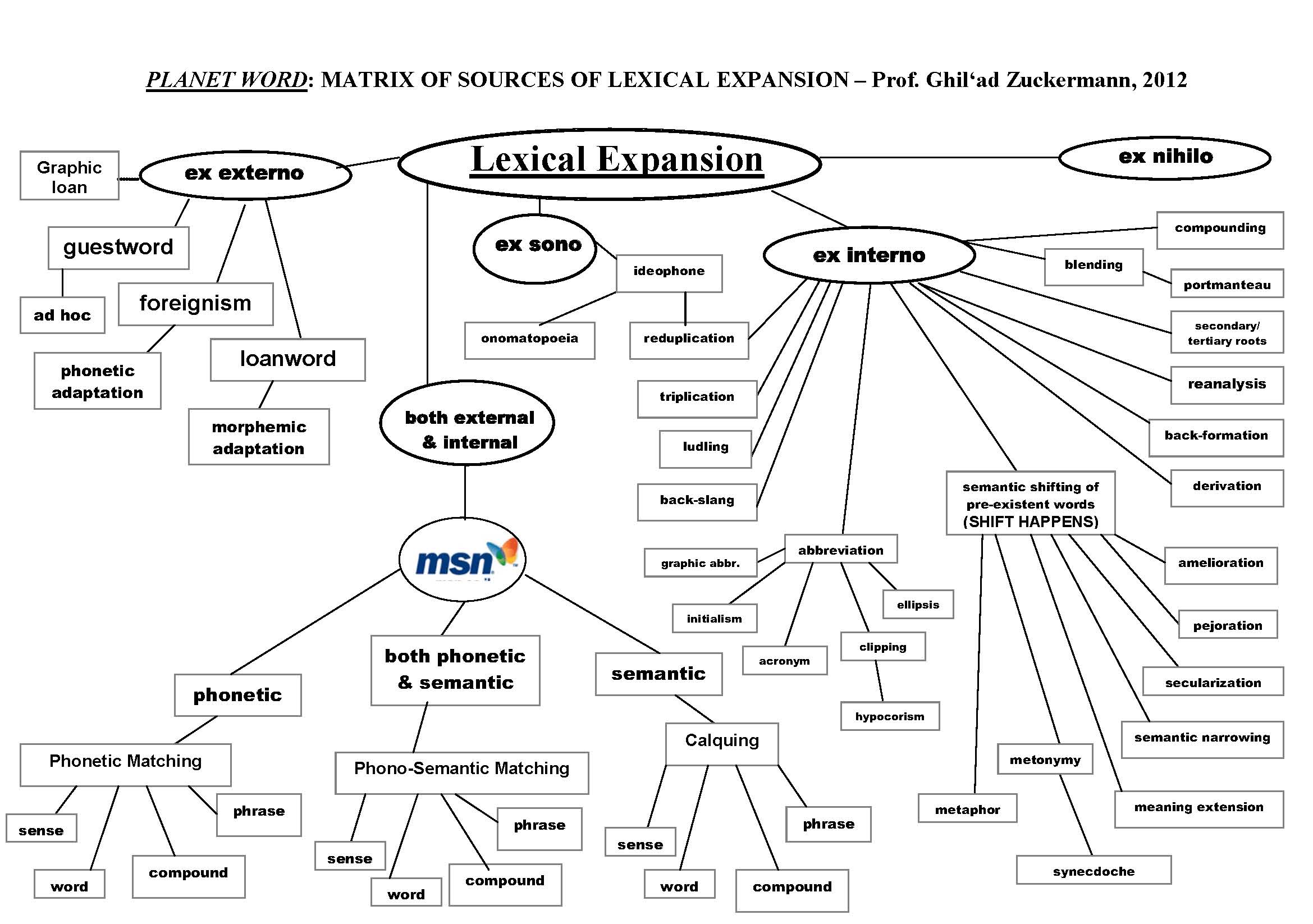 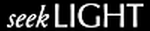 INTRODUCTION
Chaim Leyb Hazan, 27 April 1890, Hatsfirá ‘The Dawn’, p. 4: 
The glass tool, which we put in front of our eyes in order to see well (очки, okulary, Brille), which has been given many different names: כלי מחזה  kli makhazé [‘tool of vision’], כלי ראות  kli reút, כלי ראי kli rói [‘seeing tool’], בתי עינים  batéy eynáim [‘houses of eyes’], I propose to call משקפים mishkafáim. No one will deny that a one-word name is better than a multiple-word name. 
…I chose it because of its similarity to the Greek word skopέw (‘I look at’), which appears in the names of all glass lenses in the languages of Europe: telescope, microscope, kaleidoscope and the like.
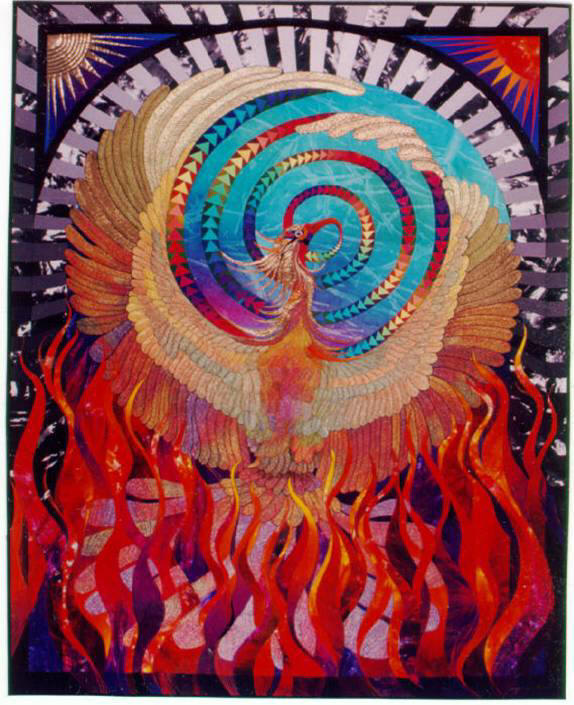 University of Adelaide
6
Professor Ghil‘ad Zuckermann
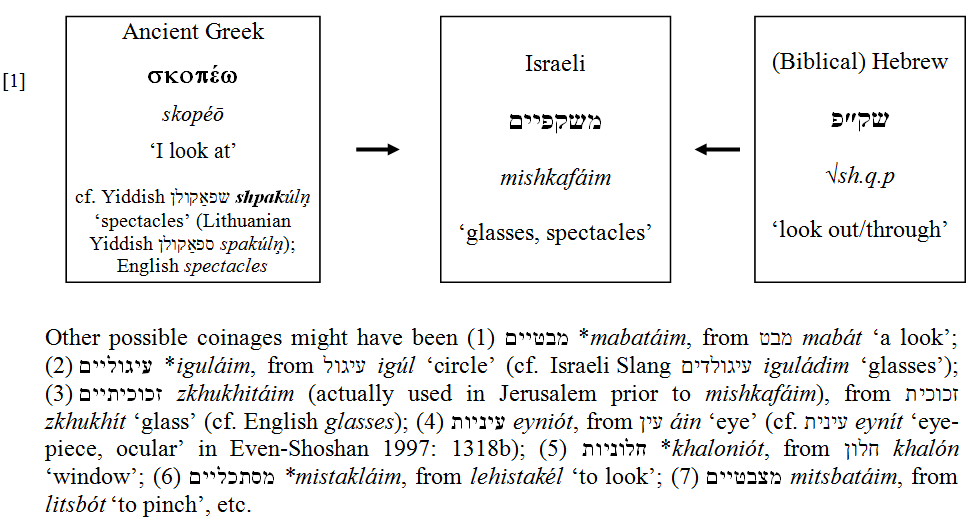 University of Adelaide
7
Professor Ghil‘ad Zuckermann
TWO POSSIBLE ETYMOLOGICAL ANALYSES
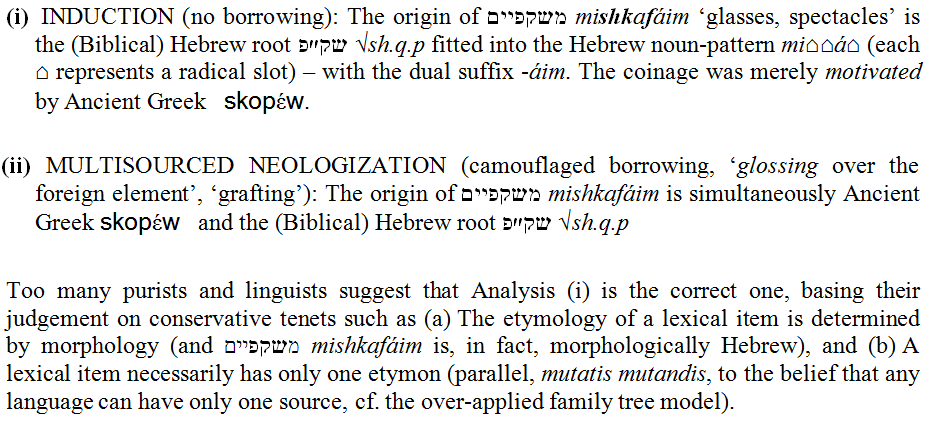 University of Adelaide
8
Professor Ghil‘ad Zuckermann
However, such one-dimensional, strictly structural, conservative views, just like the traditional classifications of sources of lexical enrichment (e.g. Haugen 1950), fail to take into account the intricate effects of language contact and linguistic diffusion. I would advocate a broader-based, structural cum motivational approach, one that considers the lexeme’s covert cultural, social and semantic aspects to be as important as its morphology, integrating lexical diffusion and genetic inheritance models.
University of Adelaide
9
Professor Ghil‘ad Zuckermann
‘PHONO-SEMANTIC MATCHING’ (PSM)
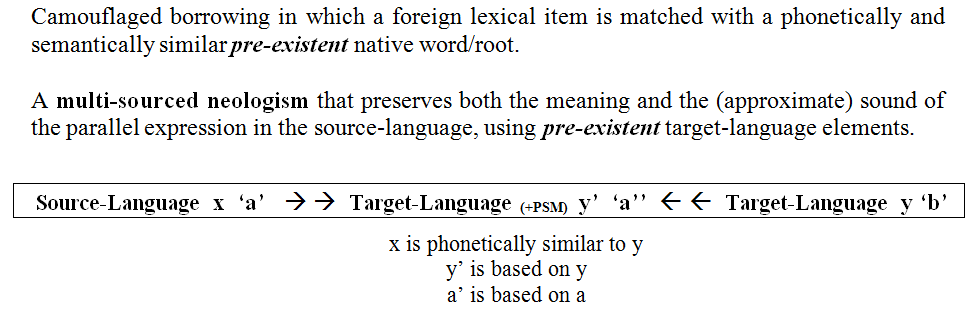 University of Adelaide
10
Professor Ghil‘ad Zuckermann
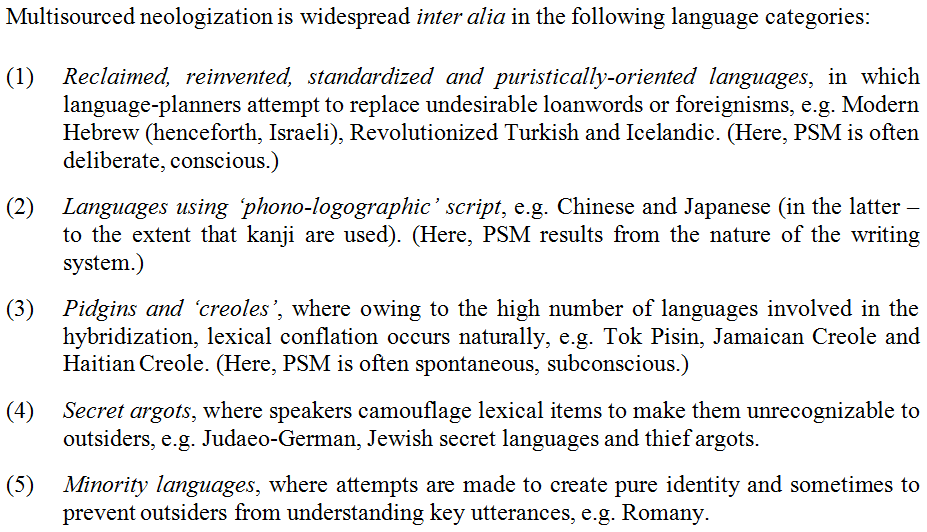 University of Adelaide
11
Professor Ghil‘ad Zuckermann
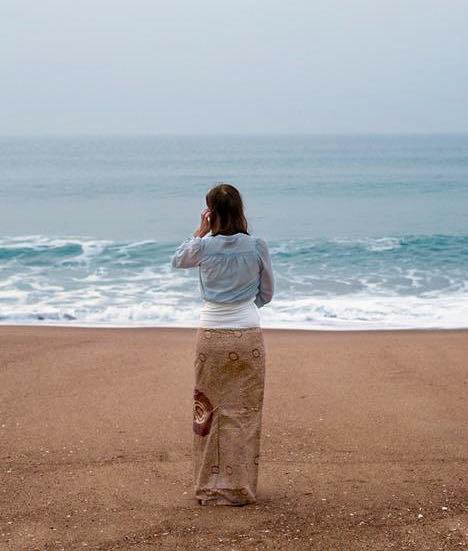 Professor Ghil‘ad Zuckermann
ISRAELI
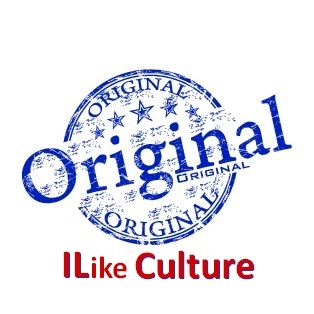 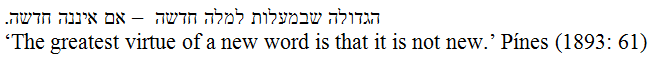 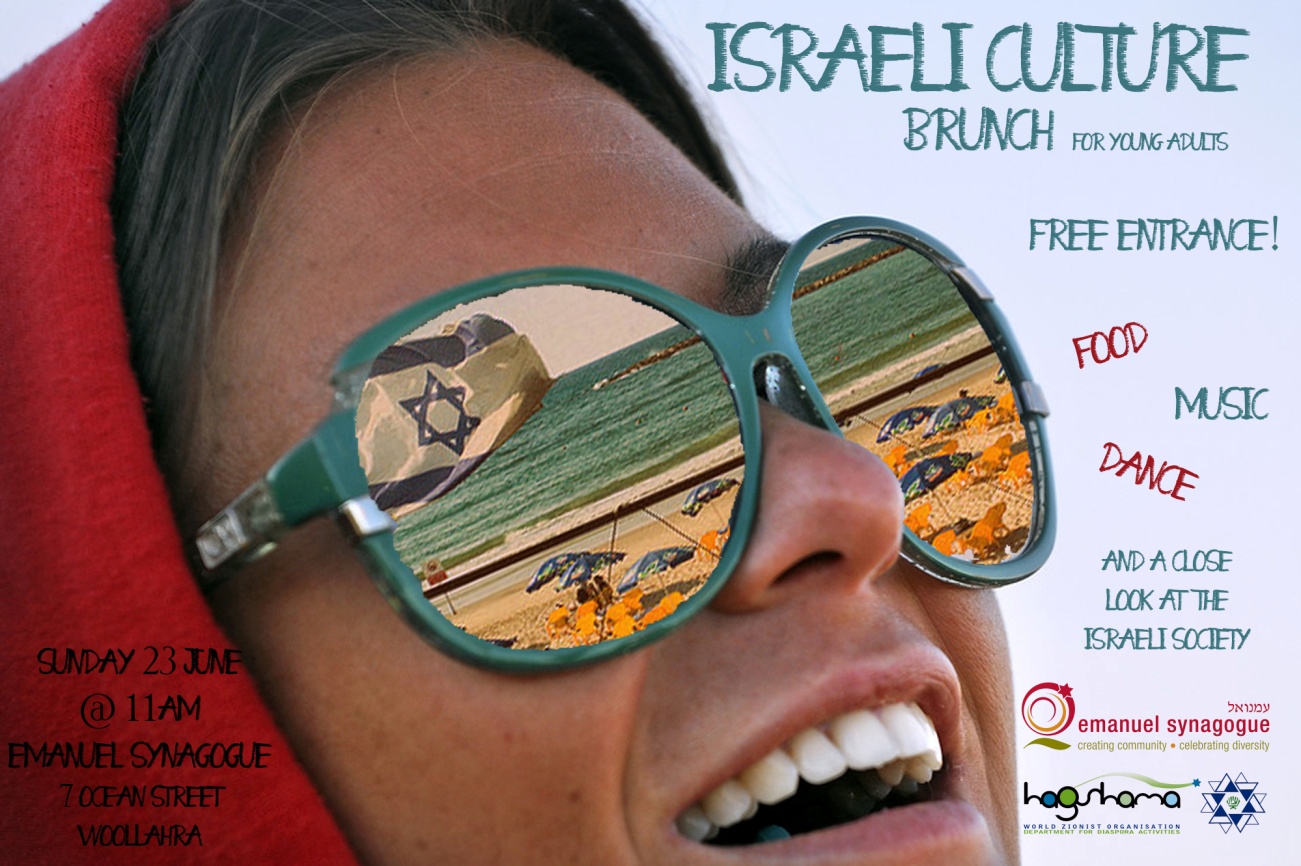 University of Adelaide
13
Professor Ghil‘ad Zuckermann
Although language is, in fact, an abstract ensemble of idiolects, dialects, sociolects, ethnolects, aetolects etc., linguists try to generalize about the origins of languages. Indeed, the genetic classification of Israeli Hebrew, the language which emerged in Palestine at the end of the nineteenth century, has preoccupied linguists since its genesis. The still prevalent, traditional THESIS suggests that Israeli is Semitic: (Biblical/Mishnaic) Hebrew REVIVED.
University of Adelaide
14
Professor Ghil‘ad Zuckermann
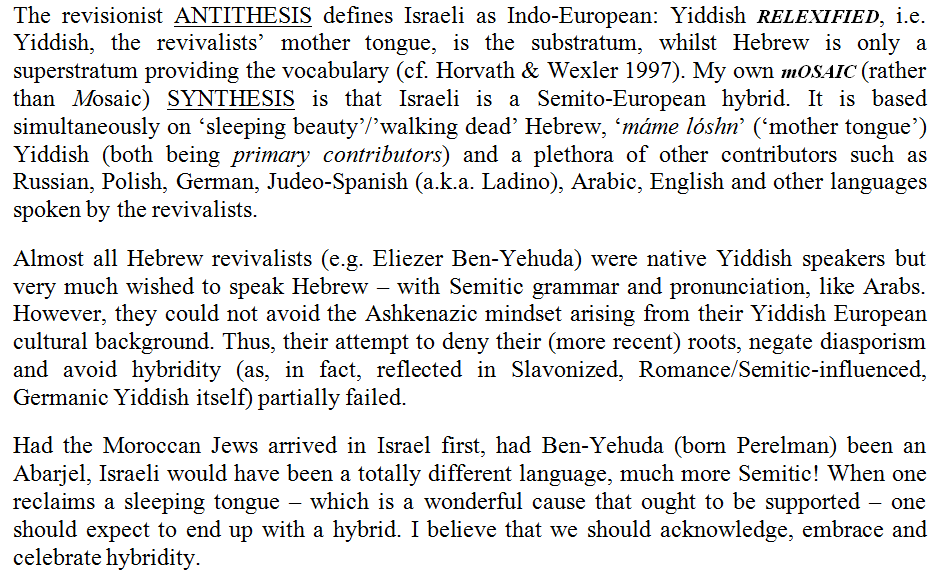 University of Adelaide
15
Professor Ghil‘ad Zuckermann
I. PSM that introduces a new SENSE
PSM produced by shifting the meaning of a pre-existent word in the target-language (TL).
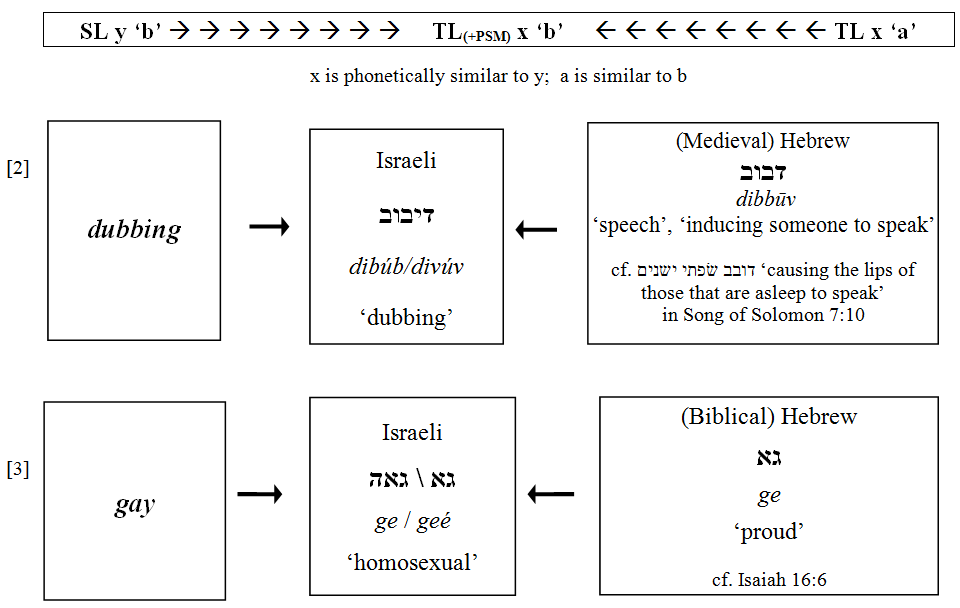 University of Adelaide
16
Professor Ghil‘ad Zuckermann
Israeli גאה  geé ‘homosexual’, a ‘politically correct PSM’, overrode Israeli עליז  alíz ‘homosexual’, which originally meant ‘gay (merry, cheerful)’ and thus constituted a calque (loan-translation) of English gay. Note the semantic connection of the literal meaning of גאה  ‘proud’ to the use of English gay pride to imply an empowered homosexual community – cf. gay pride parade 
	( Israeli  מצעד הגאווה    mitsád hagaavá ).
 
cf. the politically incorrect Yiddish pun found near a gay cemetery in San Francisco: גיי אין דר'ערד  gey in drérd, lit. ‘Go to earth!’, meaning ‘Go to hell!’, reinterpreted as ‘gay in earth’.
University of Adelaide
17
Professor Ghil‘ad Zuckermann
‘Incestuous PSM’
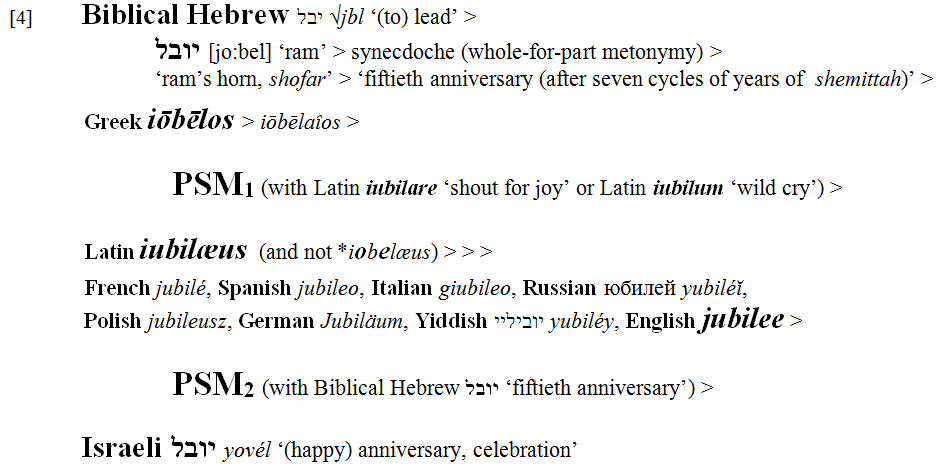 University of Adelaide
18
Professor Ghil‘ad Zuckermann
Specificizing PSM
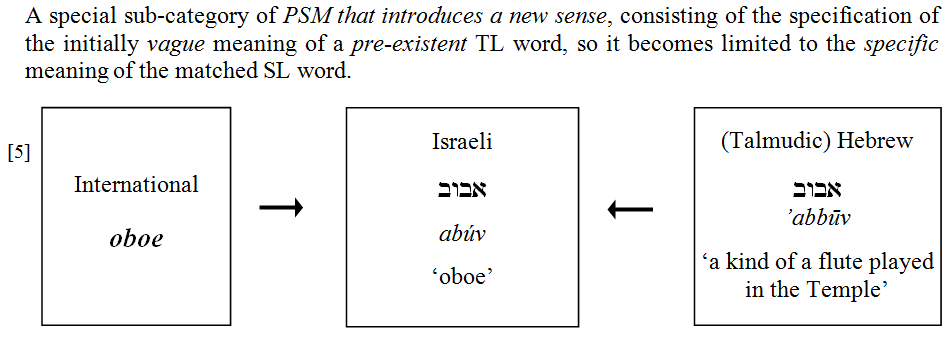 University of Adelaide
19
Professor Ghil‘ad Zuckermann
II. PSM that introduces a new WORD
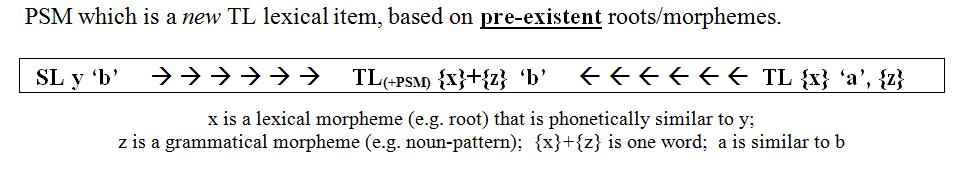 University of Adelaide
20
Professor Ghil‘ad Zuckermann
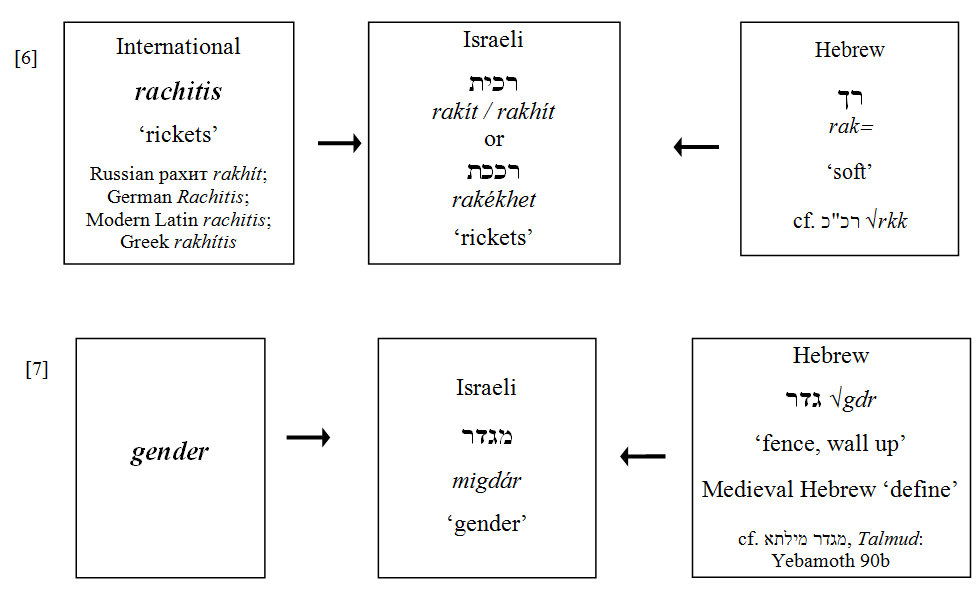 University of Adelaide
21
Professor Ghil‘ad Zuckermann
Often in PSM, the source-language not only dictates the choice of root, but also the choice of noun-pattern, thus constituting a camouflaged influence on the target-language morphology:
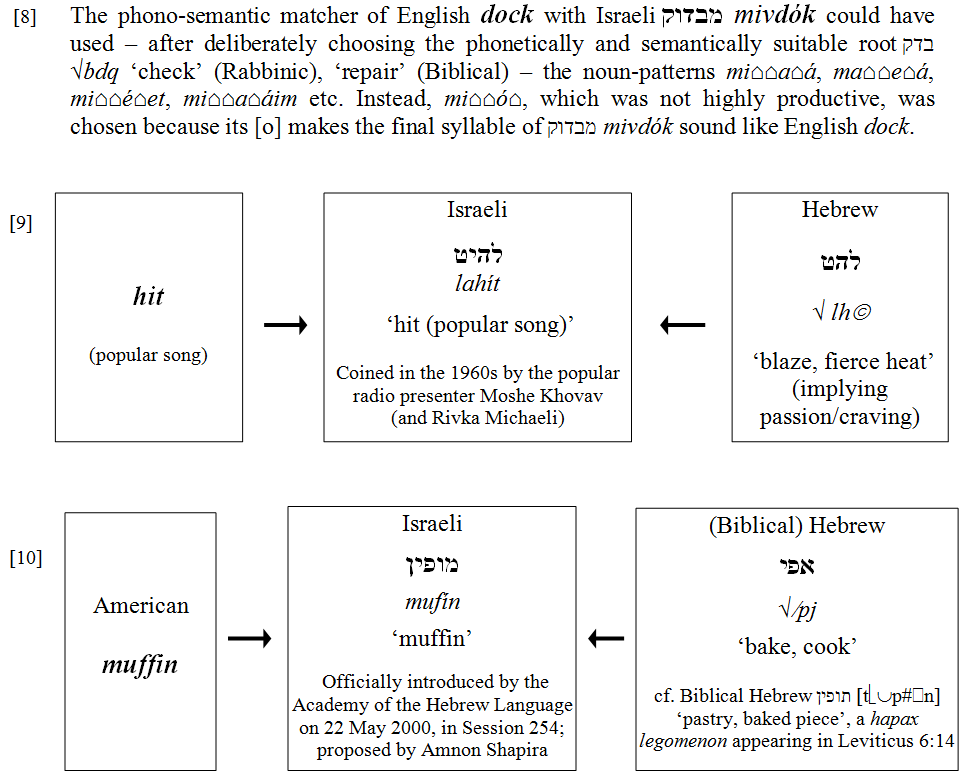 University of Adelaide
22
Professor Ghil‘ad Zuckermann
The Advantages of PSM for the (Puristic) Language Planner
recycling obsolete lexical items 
camouflaging foreign influence (for the native speaker in the future)
facilitating initial learning (mnemonics) (for the contemporary learner/speaker)
University of Adelaide
23
Professor Ghil‘ad Zuckermann
Other Motivations for PSM
playfulness (cf. midrashic tradition of homiletic commentary; pilpul)
Apollonianism (the wish to create order/meaningfulness, cf. popular etymology, paronymic attraction)
iconicity (the belief that there is something intrinsic about the sound of names)
political correctness / rejective lexical engineering
attracting customers (in the case of brand names)
University of Adelaide
24
Professor Ghil‘ad Zuckermann
TURKISH
I know most of the dialects of the Asian Turks. I also understand the dialect spoken by people like  you and Yakup Kadri. If there’s one dialect I can’t make head or tail of, it’s the dialect of the Turkish Language Society.

                                                 (Abdu lkadir to Atay in the 1930s, cf. Atay 1969: 478)
University of Adelaide
25
Professor Ghil‘ad Zuckermann
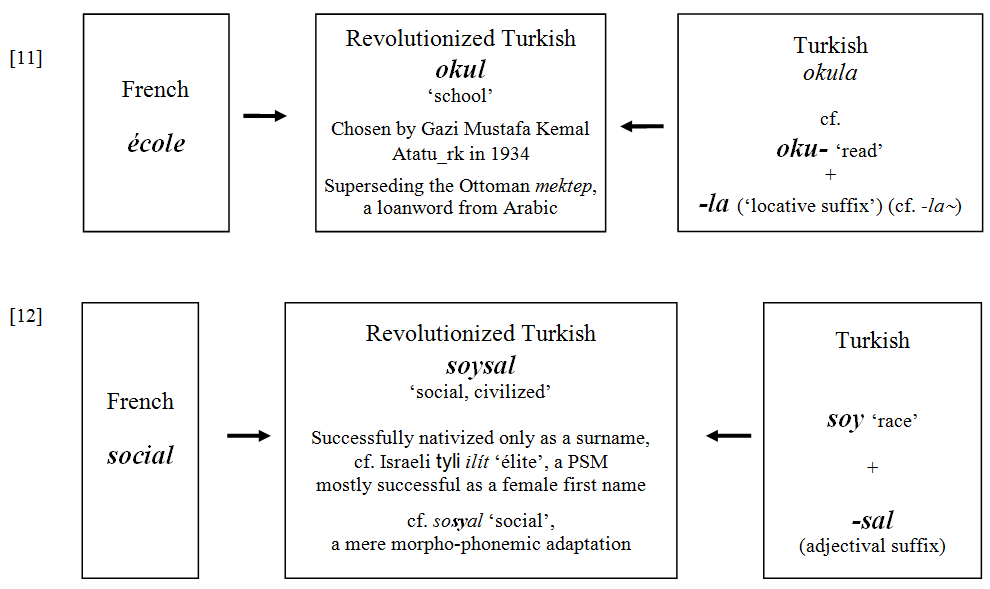 University of Adelaide
26
Professor Ghil‘ad Zuckermann
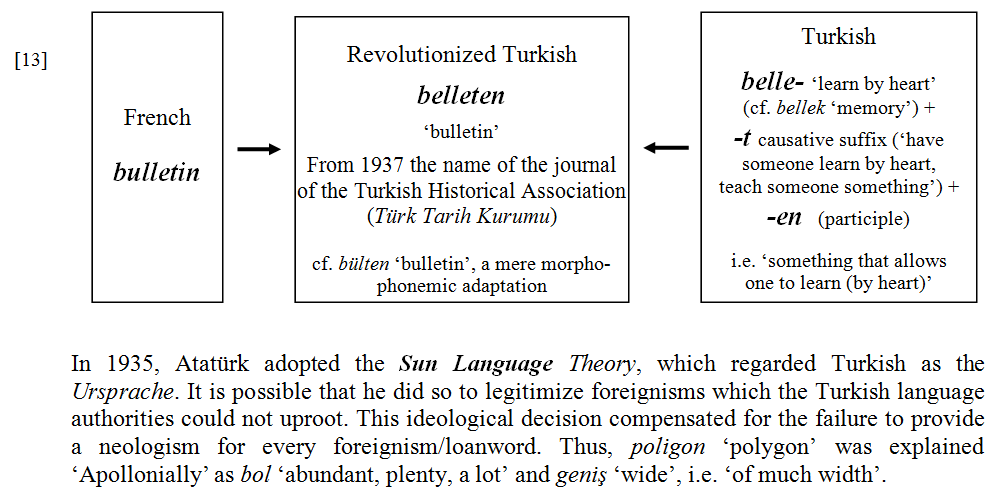 University of Adelaide
27
Professor Ghil‘ad Zuckermann
ARABIC
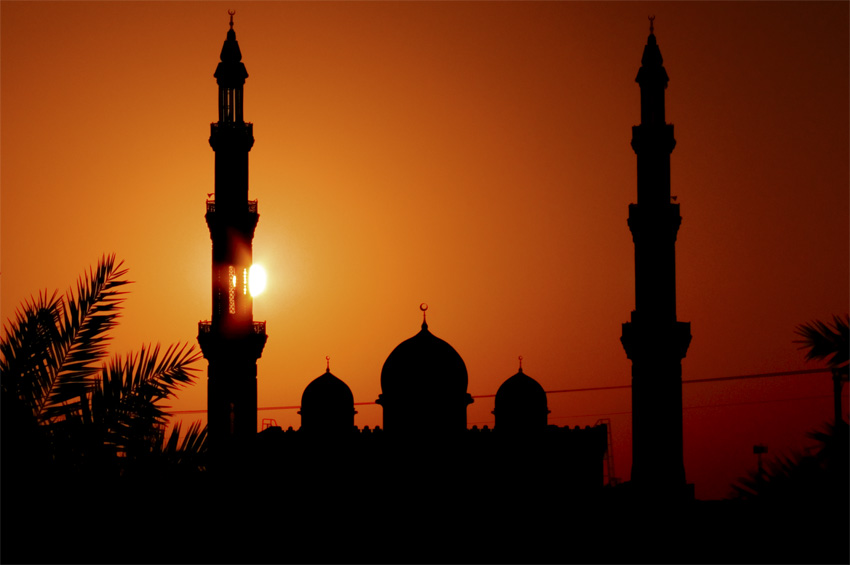 I hate artichokes but love their etymology.
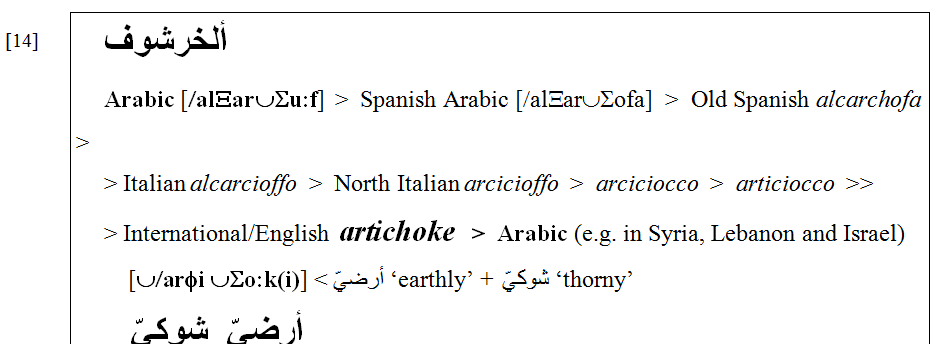 University of Adelaide
28
Professor Ghil‘ad Zuckermann
Icelandic is a Scandinavian (i.e. North Germanic) language spoken by more than 300,000 people. It emerged from the Old West Scandinavian dialects brought to Iceland with the chiefly Norwegian settlers between 870 and 930 AD. Due to centuries of Danish rule, it has not only become highly influenced by the Danish language, but according to reports from the mid-18th to mid-19th centuries, the language in the harbours and in the capital Reykjavik was a mixed Dano-Icelandic variety (Ottósson 1990: 29–52).
ICELANDIC
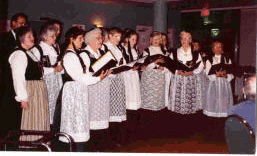 Growing interest in Old Icelandic manuscripts and an increasing national awakening gave rise to calls for the preservation of the language and to its ‘cleansing’ from foreign elements. In 1780 a declaration of a puristically-oriented language policy was formulated by the Icelandic Society for Learned Arts (Hið íslenska lærdómslistafélag), a group of Icelandic students in Copenhagen.
University of Adelaide
29
Professor Ghil‘ad Zuckermann
Through Iceland’s political sovereignty in 1918, full independence in 1944 and the establishment of the Icelandic Language Council (Íslensk málnefnd) in 1964, the status of Icelandic has been reinforced and language planning has ever since been carried out through legislation. The Council activities are run on a daily basis by its secretariat, Íslensk málstöð (Icelandic Language Institute), founded in 1985. Thus, Icelandic is currently one of the most puristically-oriented languages.
University of Adelaide
30
Professor Ghil‘ad Zuckermann
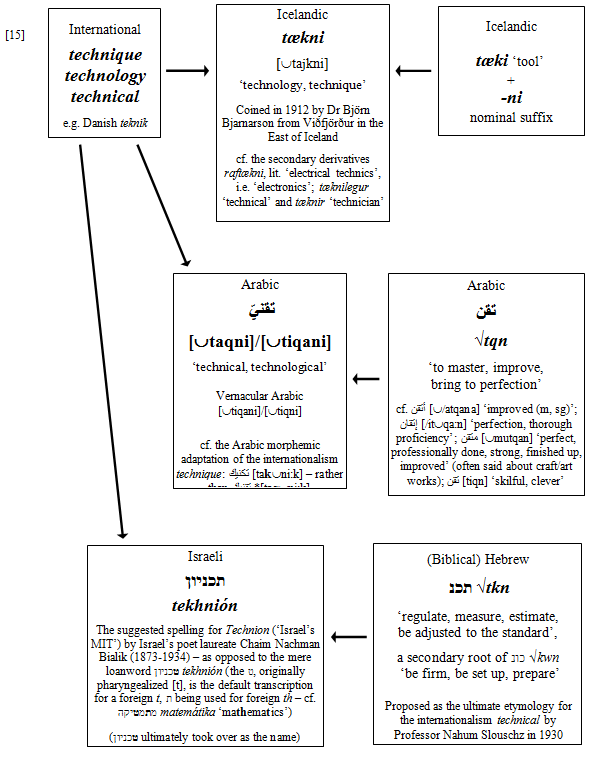 University of Adelaide
31
Professor Ghil‘ad Zuckermann
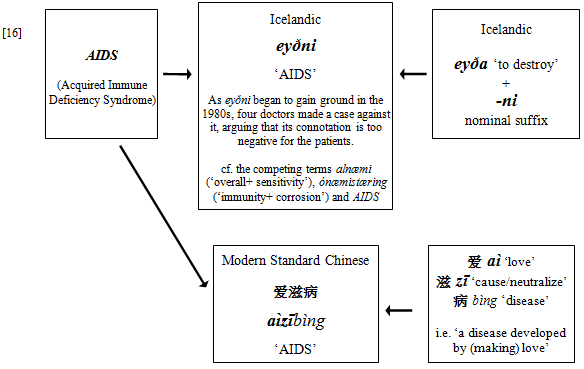 University of Adelaide
32
Professor Ghil‘ad Zuckermann
THE CONGRUENCE PRINCIPLE
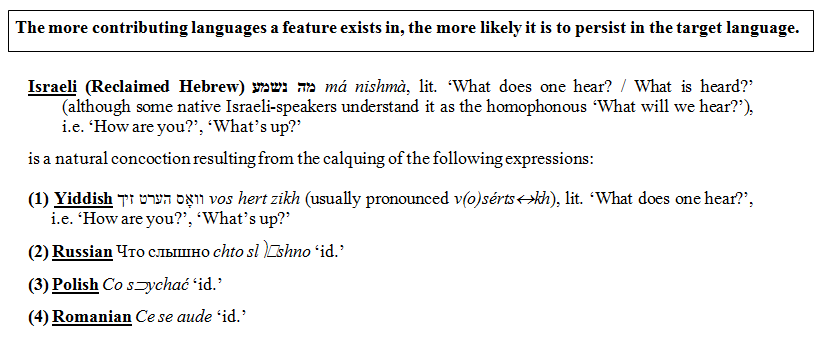 University of Adelaide
33
Professor Ghil‘ad Zuckermann
JAMAICAN CREOLE
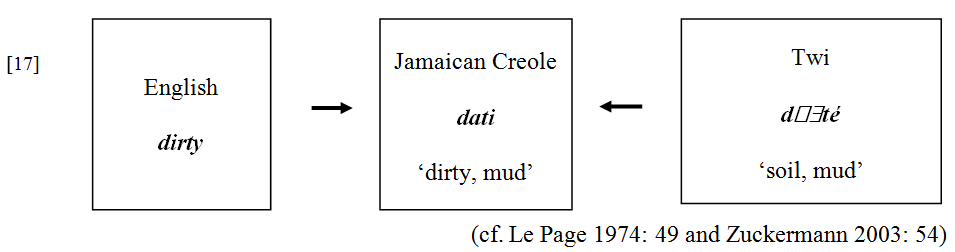 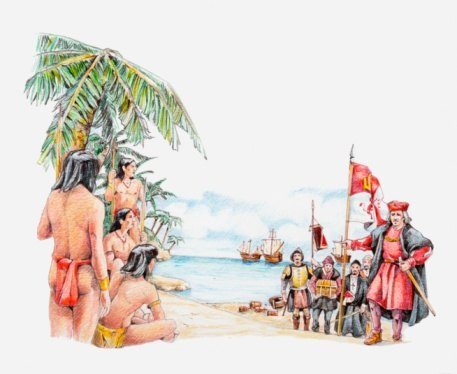 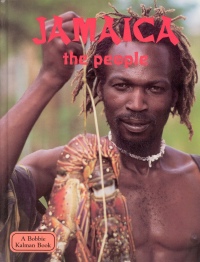 University of Adelaide
34
Professor Ghil‘ad Zuckermann
TOK PISIN
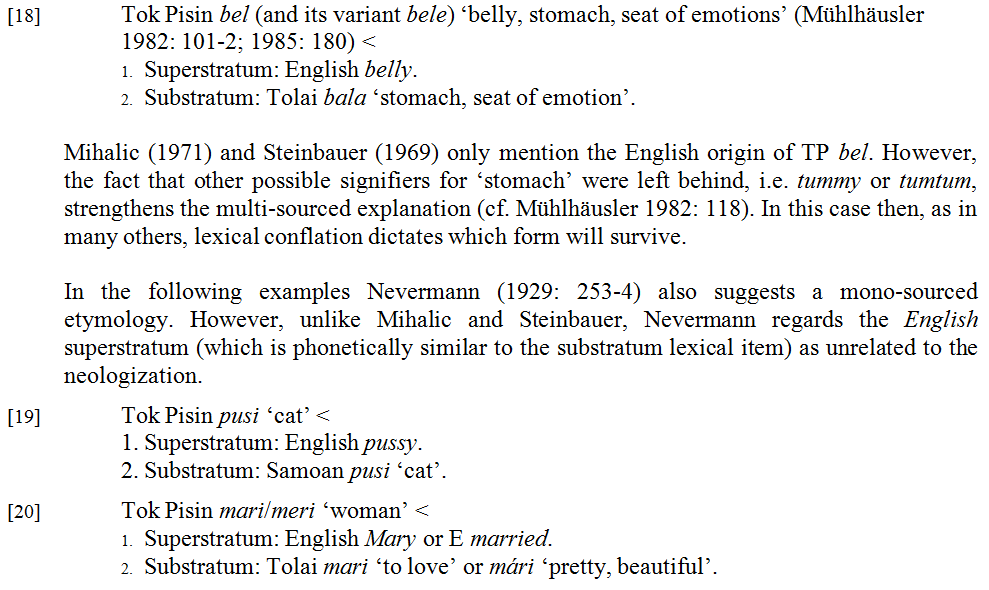 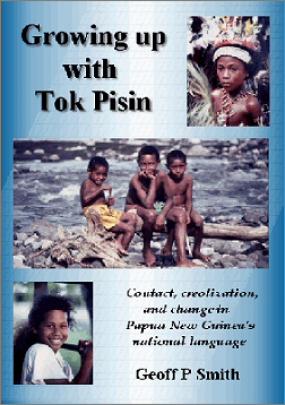 University of Adelaide
35
Professor Ghil‘ad Zuckermann
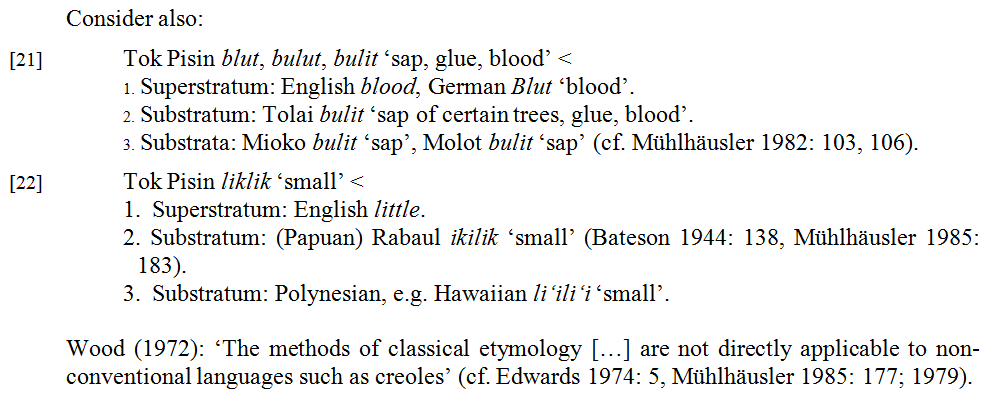 University of Adelaide
36
Professor Ghil‘ad Zuckermann
HAITIAN CREOLE
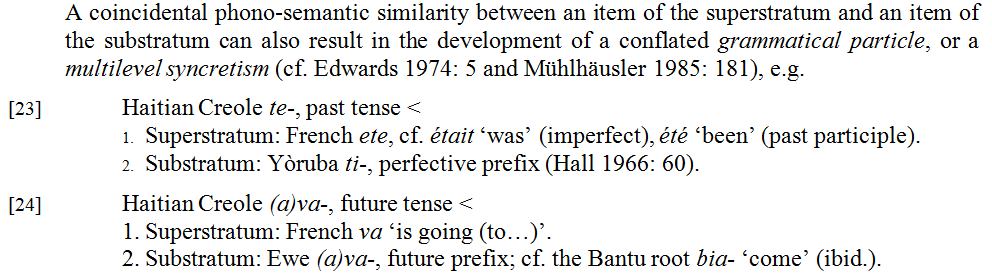 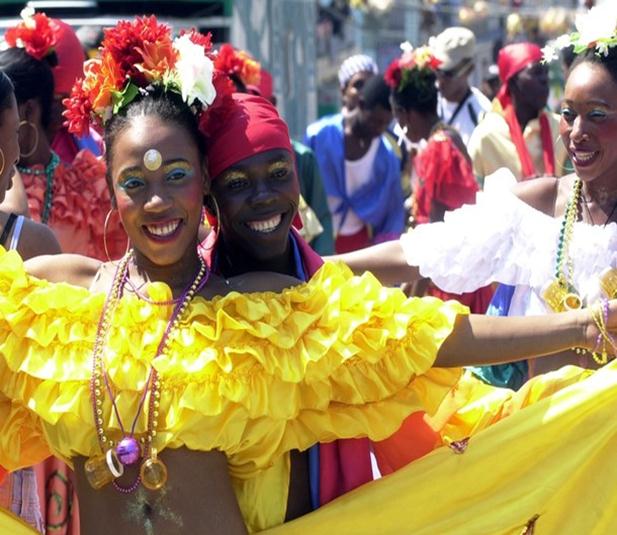 University of Adelaide
37
Professor Ghil‘ad Zuckermann
AUSTRALIAN ABORIGINAL TOPONYMS
Obviously, toponyms are a fertile ground for PSM.

Consider the South Australian place-name Noarlunga, which is not that far from Maslin Beach, the latter being the first nudist beach to achieve legal status in Australia (in 1975). 

Geoffrey Manning, as well as Rodney Cockburn, argue that Noarlunga originally meant 'fishing place'. 

Praite and Tolley, however, claim that the name originally meant 'the place with a hill', 
from the Ramindjeri word ngurle 'hill' and 
the Kaurna locative (place) suffix -ngka.
University of Adelaide
38
Professor Ghil‘ad Zuckermann
AUSTRALIAN ABORIGINAL TOPONYMS
However, the real etymon, the actual origin, is more likely to be the Kaurna word nurlu 'corner’, followed by the Kaurna locative (place) suffix -ngka, resulting in Nurlungka, 
which literally means ‘on the river bend’, 
referring to the Horseshoe Bend on the Onkaparinga River, 
where the Noarlunga town was founded.
University of Adelaide
39
Professor Ghil‘ad Zuckermann
AUSTRALIAN ABORIGINAL TOPONYMS
Sometimes a place-name that looks completely English is, in reality, a camouflaged, concealed, hidden, Aboriginal name. 

Consider the beautiful Adelaide Hills town of Piccadilly. The original name was in the Kaurna Aboriginal language: pikurdla, which literally meant ‘two eyebrows’, from piku ‘eyebrow’ and the dual suffix -rdla.
University of Adelaide
40
Professor Ghil‘ad Zuckermann
AUSTRALIAN ABORIGINAL TOPONYMS
The very same Kaurna dual suffix appears in another Adelaide Hills place-name: Uraidla refers in Kaurna to ‘two ears’, from yuri ‘ear’ and the dual suffix -rdla.
University of Adelaide
41
Professor Ghil‘ad Zuckermann
AUSTRALIAN ABORIGINAL TOPONYMS
And on the other hand, sometimes a place-name that looks Aboriginal is actually the Aboriginal pronunciation of an English word, after all. When I lived in Brisbane, I enjoyed travelling to Toowoomba.
University of Adelaide
42
Professor Ghil‘ad Zuckermann
AUSTRALIAN ABORIGINAL TOPONYMS
The name Toowoomba is the way that some Aboriginal people pronounced the English word swamp. 


(Remember that Aboriginal languages usually do not have the S sound. Neither do they distinguish between voiced sounds like B/G/D; and voiceless sounds like P/K/T. Hence Toowoomba. Do not tell an Aboriginal person: You are a brick!, which is, of course, a compliment in England, referring to ‘a good, helpful and trustworthy fellow’.)
University of Adelaide
43
Professor Ghil‘ad Zuckermann
MANDARIN
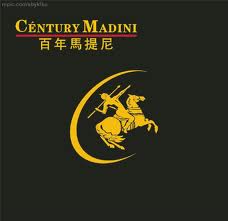 MODERN STANDARD CHINESE (MAINLAND CHINA); ‘THE NATIONAL LANGUAGE’ (TAIWAN)
 
Ex oriente lux, ex occidente lex.
 
PSM in Mandarin is common in (1) brand names, (2) computer jargon, (3) technological terms, and (4) toponyms. From a puristic perspective, Mandarin PSM is the ‘lesser evil’. The worse option would have been roman orthography (in writing) or code switching (in speech).
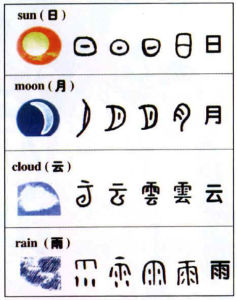 University of Adelaide
44
Professor Ghil‘ad Zuckermann
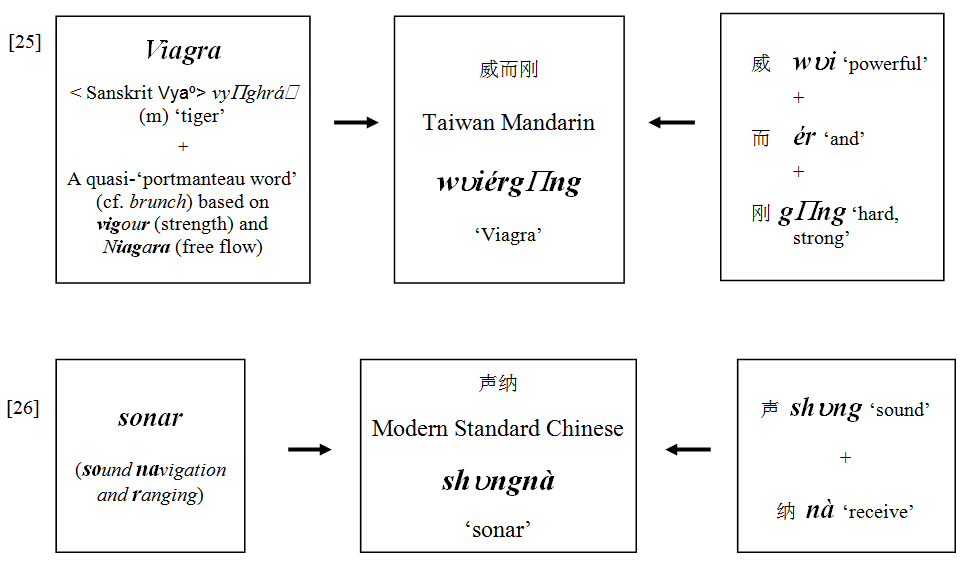 University of Adelaide
45
Professor Ghil‘ad Zuckermann
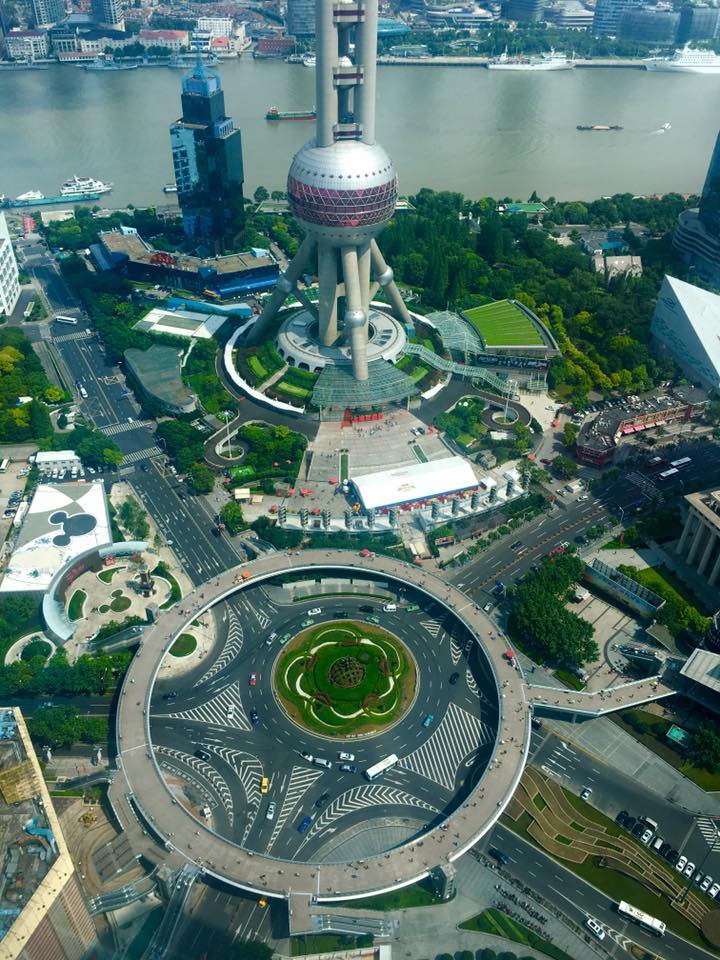 Professor Ghil‘ad Zuckermann
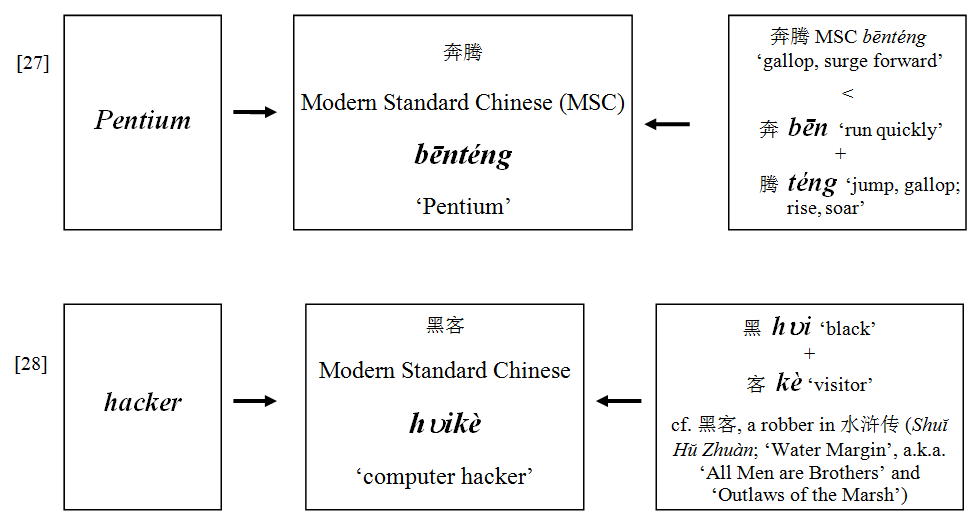 University of Adelaide
47
Professor Ghil‘ad Zuckermann
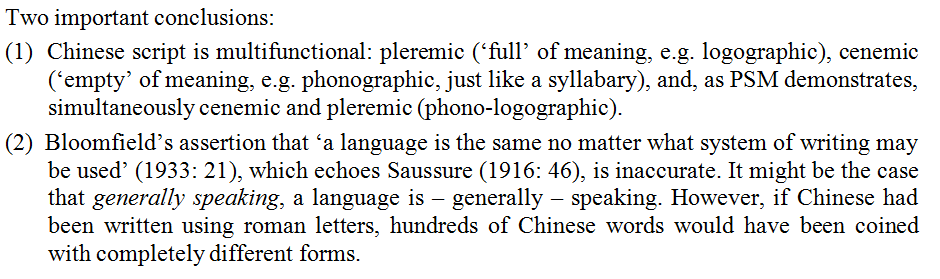 University of Adelaide
48
Professor Ghil‘ad Zuckermann
JAPANESE
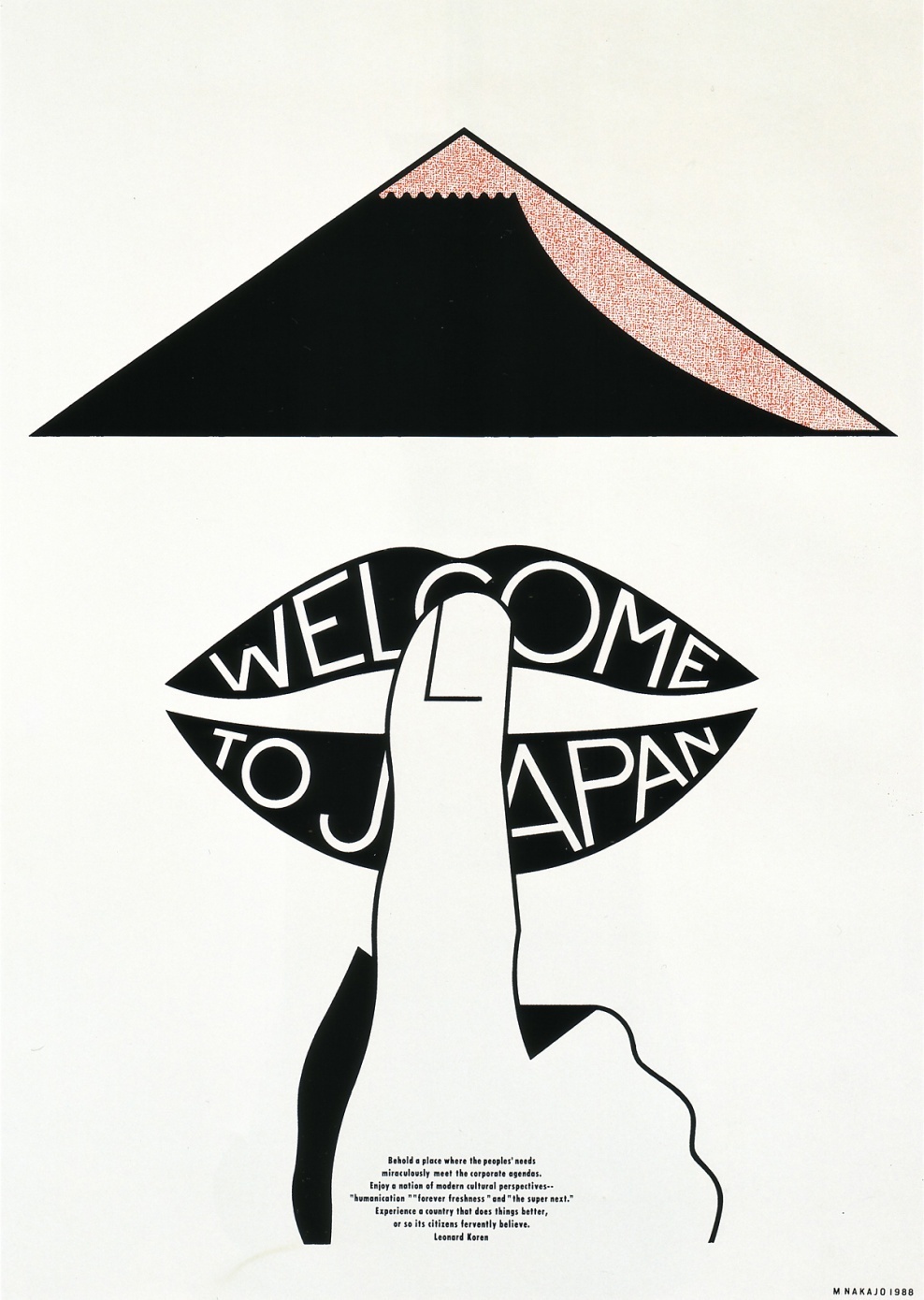 Similia similibus curantur.
PSM in Japanese was popular in the fin-de-siècle Meiji Period (1868-1912). Currently, due to increased employment of the katakana syllabary (used for foreign words – like italics in English, mutatis mutandis), as well as to non-puristic, Americanophile attitude, it is not as common.
University of Adelaide
49
Professor Ghil‘ad Zuckermann
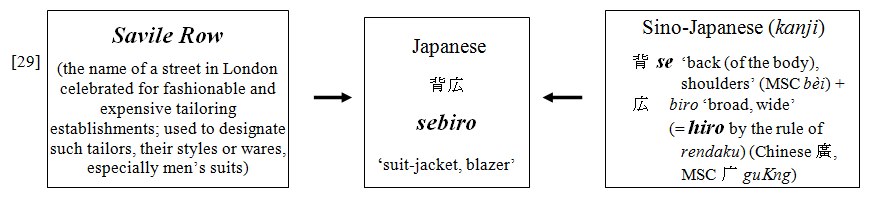 University of Adelaide
50
Professor Ghil‘ad Zuckermann
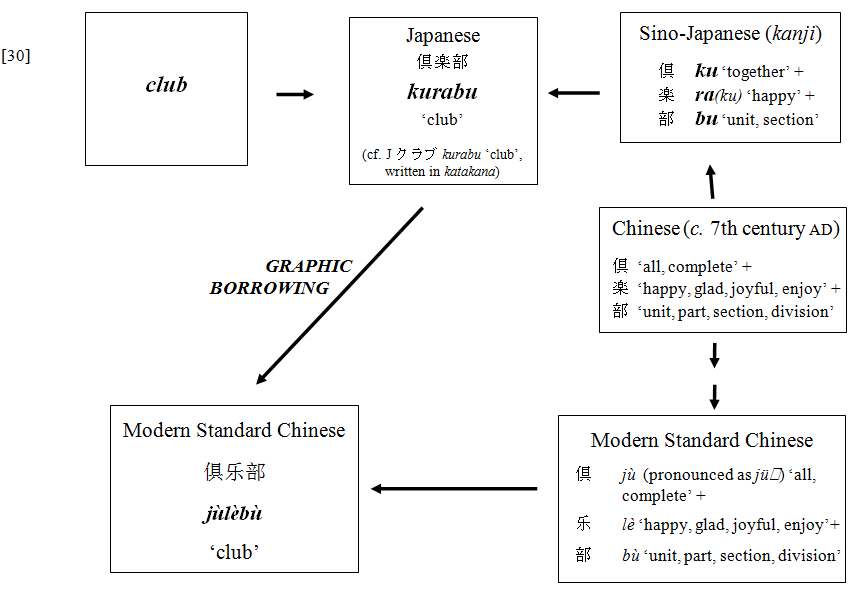 University of Adelaide
51
Professor Ghil‘ad Zuckermann
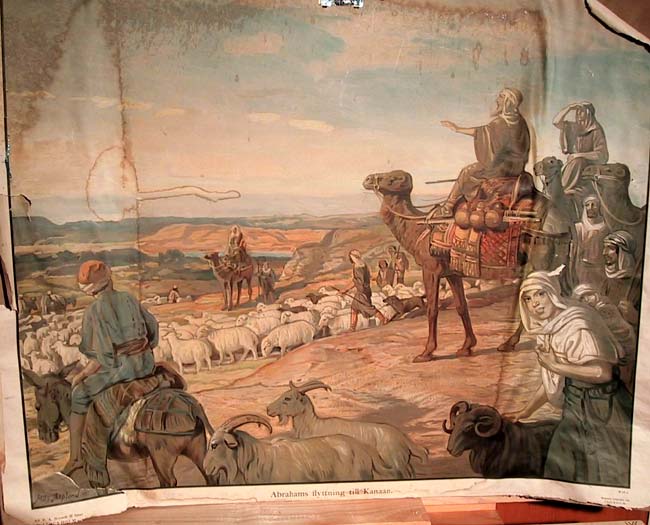 Professor Ghil‘ad Zuckermann 诸葛漫
	DPhil (Oxford), PhD (Cambridge, titular)

	Chair of Linguistics & Endangered Languages 
	The University of Adelaide
	
       ghilad.zuckermann@adelaide.edu.au


        www.adelaide.edu.au/directory/ghilad.zuckermann 

               


           

                      




                    
                    www.facebook.com/ProfessorZuckermann
Professor Ghil‘ad Zuckermann
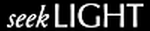 Main sources (including detailed discussion of theoretical and practical implications, polychronic analysis of 200 more PSMs, and full bibliographical references):
Sapir, Y. and Zuckermann, G. 2008. ‘Icelandic: Phonosemantic Matching’, pp. 19-43 (Chapter 2) of Judith Rosenhouse and Rotem Kowner (eds), Globally Speaking: Motives for Adopting English Vocabulary in Other Languages. Clevedon – Buffalo – Toronto: Multilingual Matters.
 
Zuckermann, G. 2003. Language Contact and Lexical Enrichment in Israeli Hebrew. London – New York: Palgrave Macmillan. [http://www.zuckermann.org/enrichment.html] 
 
Zuckermann, G. 2003. ‘Language Contact and Globalisation: The Camouflaged Influence of English on the World’s Languages – with special attention to Israeli (sic) and Mandarin’. Cambridge Review of International Affairs 16.2: 287-307.
 
Zuckermann, G. 2004. ‘Cultural Hybridity: Multisourced Neologization in “Reinvented” Languages and in Languages with “Phono-Logographic” Script’. Languages in Contrast 4.2: 281-318.
University of Adelaide
53
Professor Ghil‘ad Zuckermann
On multiple causation and hybridity, see also
Yadin, A. and Zuckermann, G. 2010. ‘Blorít: Pagans’ Mohawk or Sabras’ Forelock?: Ideological Secularization of Hebrew Terms in Socialist Zionist Israeli’, pp. 84-125 (Chapter 6) of ‘Tope Omoniyi (ed.), The Sociology of Language and Religion: Change, Conflict and Accommodation. London – New York: Palgrave Macmillan.
 Zuckermann, G.  2006. ‘A New Vision for Israeli Hebrew: Theoretical and Practical Implications of Analysing Israel's Main Language as a Semi-Engineered Semito-European Hybrid Language’. Journal of Modern Jewish Studies 5: 57-71.
 Zuckermann, G. 2008. Israelít safá yafá (Israeli – A Beautiful Language). Tel Aviv: Am Oved. [http://www.zuckermann.org/israelit.html]
 Zuckermann, G. 2008. ‘“Realistic Prescriptivism”: The Academy of the Hebrew Language, its Campaign of “Good Grammar” and Lexpionage, and the Native Israeli Speakers’. Israel Studies in Language and Society 1.1: 135-154.
 Zuckermann, G. 2009. “Hybridity versus Revivability: Multiple Causation, Forms and Patterns”. Journal of Language Contact, Varia 2: 40-67.
 Zuckermann, G. 2011. ‘Toponymy and Monopoly: One Toponym, Two Parents – Ideological Hebraization of Arabic Place Names in the Israeli Language’, Onoma 41.
University of Adelaide
54
Professor Ghil‘ad Zuckermann
Cont.
Zuckermann, G. 2011. “Hebrew Revivalists’ Goals vis-à-vis the Emerging Israeli Language” in Joshua A. Fishman and Ofelia García (eds), Success and Failure Continuum (Volume II of Handbook of Language and Ethnic Identity), Oxford University Press.
Zuckermann, Ghil‘ad & Walsh, Michael 2011."Stop, Revive, Survive!: Lessons from the Hebrew Revival Applicable to the Reclamation, Maintenance and Empowerment of Aboriginal Languages and Cultures". Australian Journal of Linguistics 31: 111-127. http://www.zuckermann.org/pdf/Revival_Linguistics.pdf 
	Also published as Chapter 28 of Making Sense of Language Readings in Culture and Communication (2012), Second Edition, edited by Susan D. Blum
Zuckermann, Ghil‘ad, Shiori Shakuto-Neoh and Giovanni Matteo Quer 2014. ‘Native Tongue Title: Proposed Compensation for the Loss of Aboriginal Languages’, Australian Aboriginal Studies (AAS) 2014/1: 55-71. http://www.professorzuckermann.com/#!native-tongue-title/cufd
Zuckermann, Ghil‘ad & Walsh, Michael 2014. ‘“Our Ancestors Are Happy!”: Revivalistics in the Service of Indigenous Wellbeing’, pp. 113-119 of Foundation for Endangered Languages XVIII. Naha, Ryukyuan Island, Okinawa, Japan. http://www.professorzuckermann.com/#!our-ancestors-are-happy-/c1bgt
University of Adelaide
55
Professor Ghil‘ad Zuckermann
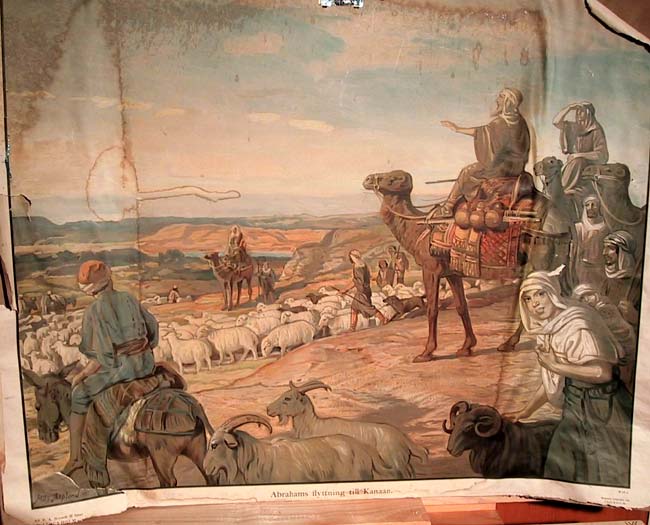 Professor Ghil‘ad Zuckermann 诸葛漫
	DPhil (Oxford), PhD (Cambridge, titular)

	Chair of Linguistics & Endangered Languages 
	The University of Adelaide
	
       ghilad.zuckermann@adelaide.edu.au


        www.adelaide.edu.au/directory/ghilad.zuckermann 

               


           

                      




                    
                    www.facebook.com/ProfessorZuckermann
Professor Ghil‘ad Zuckermann
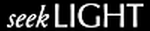 QUESTIONS
Should revival languages use PSM?

 Do you have examples of PSM in your own languages?
University of Adelaide
57
Professor Ghil‘ad Zuckermann
Stressed? GLENELG Desserts!
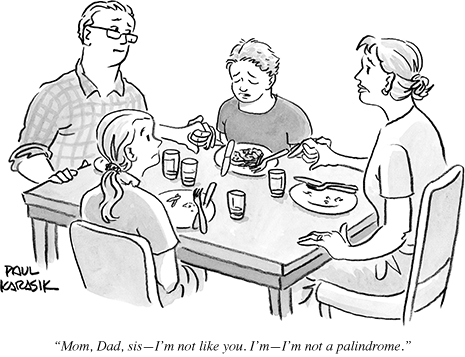 Professor Ghil‘ad Zuckermann
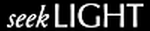 Palindromes
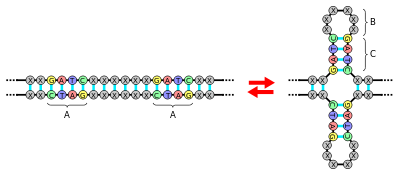 Professor Ghil‘ad Zuckermann
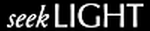 הִפּוכופּה = ריצת ציר
שם, היא לקחה לשון ורדים וחולדה טרפה תולעת. לא נגרם אסון צורף וסבל. בַּרחוב, צועני בְּשֵם מתוּשלח דחף בְּחרוּף נפש רופא לבוּש צְחוֹרים. ברור וחשוב לציֵן: הבחור, השוכר דירות ברחוב פִּינֵס, זכר סוֹד רמאים והלך לדוּג בְּים הזּרמים הרמים. הזרמים נָטְרוּ סוּג פֶּלֶג לפוֹעלוֹ. נוצר בּוֹ המוּזר בתוך היּם.

זמר להקה עמד ושאב רוחות מפּרְשן שבוי. האיש בלט והפיח נועם בקורס הכנה לבחן בספורט.

איבה נוצרה והרצון הביא טֵרוּף. סב נח בּלֶה נכֵה סרוּק במעון חיפה וטל בשיא היוֹבש נשרף מתוח ורב אש ודמע.

הקהל רמז מי הכּוֹתֵב רֵזוּמֵה וברצונו לעוף לגלפּגוֹס, ורטן: מי מרזה? מי מרה מִיּם רזה? מי בּגוּד לכלה? ומי אמר: "דוֹס רכּז סְנִיף בּוֹחֵר בְּתוֹר יד רכוש"? הרוחב הניצל בו שחור ורב.

מי רוחץ שובל אפור? שפן פורח בפחד, חלש ותם משבי, נעוץ בּוֹ חרב.
לבסוף: רוּץ, נוּס, אמרגן, אל תעלות הפרט הדלוח ומידרונו של החקלאי המּש.
Professor Ghil‘ad Zuckermann
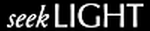 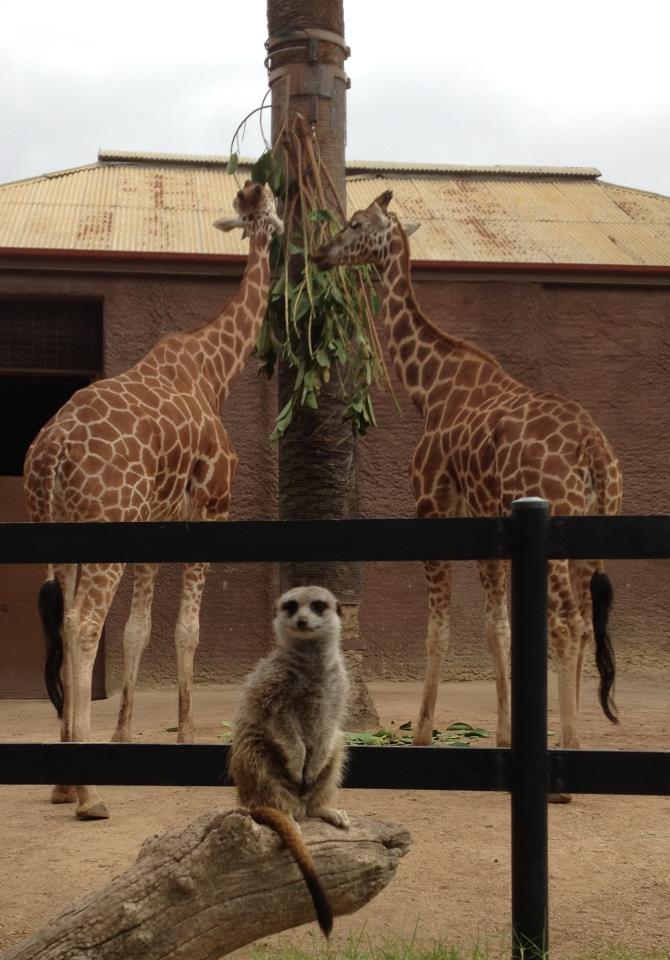 Professor Ghil‘ad Zuckermann